Духовные кладовые русского Слова как средство воспитания духовно нравственной личности
Пробуждение национального самосознания
возможно только через язык…
К.Д.Ушинский
Общее направление к спасению нашего языка,
 а значит, и нашего народа, и, наверное,
человечества в том, чтобы найти противодействие
 поверхностному восприятию слова.
В.Ю.Троицкий.
2002 г. № 13-51-28/13 Письмо Министерства образования Российской Федерации от 2 апреля 2002 г. «О повышении воспитательного потенциала общеобразовательного процесса в общеобразовательном учреждении". 
2010 год. На федеральном уровне принята «Концепция  духовно-нравственного развития и воспитания личности гражданина России»
Об актуальности
«Нам нужны школы, которые не просто учат, что чрезвычайно важно, это самое главное, но и школы, которые воспитывают личность. Граждан страны - впитавших её ценности, историю и традиции. Людей с широким кругозором, обладающих высокой внутренней культурой, способных творчески и самостоятельно мыслить».
                                 В.В. Путин
Послание Президента Российской Федерации Федеральному Собранию Российской Федерации
12.12.2013
... 9 июня 2014 год.  Москва. Президент России Владимир  Путин подписал указ "О Совете при Президенте Российской Федерации по русскому языку". 
  Как отмечается в документе, совет образован "в целях обеспечения развития, защиты и поддержки русского языка как государственного языка Российской Федерации, а также повышения эффективности деятельности органов государственной власти РФ". (ИТАР- ТАСС. Образование в России и за рубежом)
Об актуальности
Ни в одном из документов, в которых говорится о системе ценностей , в том числе и в «Концепции духовно-нравственного развития и воспитания личности гражданина России», ни слова о ЯЗЫКЕ КАК ЦЕННОСТИ…

НО!!!
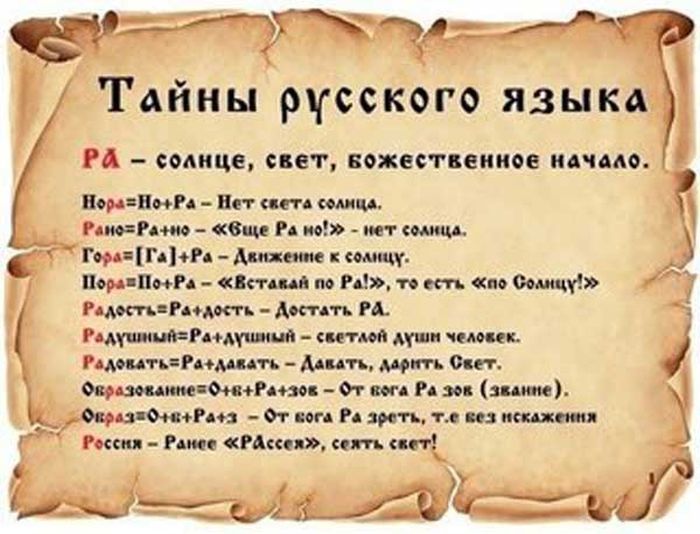 Так что же такое ЯЗЫК?
Язык есть исповедь народа, 
В нем слышится его природа,
Его душа и быт родной...
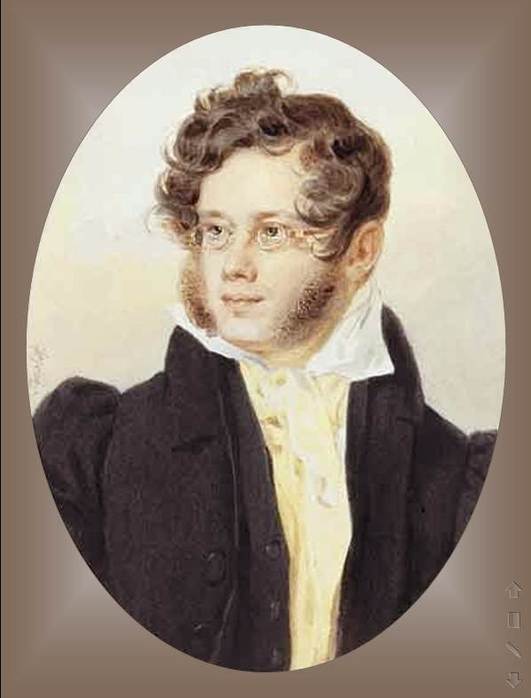 П.А.Вяземский
русский поэт, литературный критик, историк, переводчик, публицист, мемуарист, государственный деятель.
Язык — не только орудие национального и межнационального общения, но сосредоточенный в слове духовный и практический опыт народа и как бы ключ к этому опыту.
 Язык также — форма и способ телесно-духовной жизни народа и человека. 
В своих высших проявлениях язык — это духовное достояние и святыня народа;
 в то же время он — способ человеческого освоения материального мира и духовной действительности;
 язык — школа мысли и единственное средство получить образование.
 Наконец, язык — форма духовной энергии, проявляющаяся нередко помимо сознания его носителя и оказывающая не только ожидаемые, но и непредвиденные говорящим влияния на окружающий мир…
Всеволод ТРОИЦКИЙ,профессор, доктор филологических наук,  главный научный сотрудник института мировой литературы при Российской академии  наук
Молодёжь утрачивает связь с великим духовным наследием своего народа, отчуждается от истинной культуры и лишается грамотного представления о русской литературе и мире, ею отражённом. Это - признак несомненной деградации основ духовного существования независимого государства.  (В.Ю.ТРОИЦКИЙ)
«…Одни и те же слова. Первые, коренные, переходя из уст в уста, от поколения  поколению, изменились, так что теперь сделались сами на себя не похожими…(но сами) слова показывают нам, что каждое имеет свой корень и мысль, по которой оно так названо»
                              (Георгий Емельяненко. Кн. «Славянорусский корнеслов»)
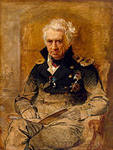 А.С.ШИШКОВ
ПРОБЛЕМА ПРОБЛЕМ…
Слово, как и человек,
имеет трехуровневую
структуру:                                             
Тело - звуковая оболочка 
            Слова. 
Душа - значение Слова.
Дух - смысл Слова. 
Именно "дух слова" = его смысл несет главную информацию, именно в нем скрыты те сокровенные знания, которые необходимы человеку для понимания как себя, так и народа к которому ты принадлежишь, мира вокруг.
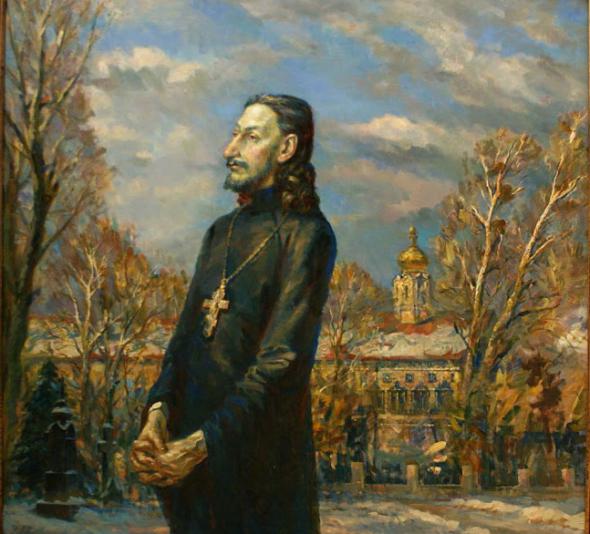 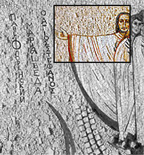 Павел Флоренский
Платоновские «АРХЕТИПЫ»
«Архетипы» = «первообразы» живут в бессознательном мире каждого человека.
   Именно они выражают сакральную суть слова.
СЛОВО – живой субъект! И относиться к нему необходимо как к живому, уважительно! 


Задача учителя: разработка таких методов и приёмов работы со словом, которые помогли бы учащимся осознать природу слова, а значит и свою собственную природу, понять свою Родину…
ВЫВОД
СЛОВО – живой субъект! И относиться к нему необходимо как к живому, уважительно! 


Задача учителя: разработка таких методов и приёмов работы со словом, которые помогли бы учащимся осознать природу слова, а значит и свою собственную природу, понять свою Родину…
ВЫВОД
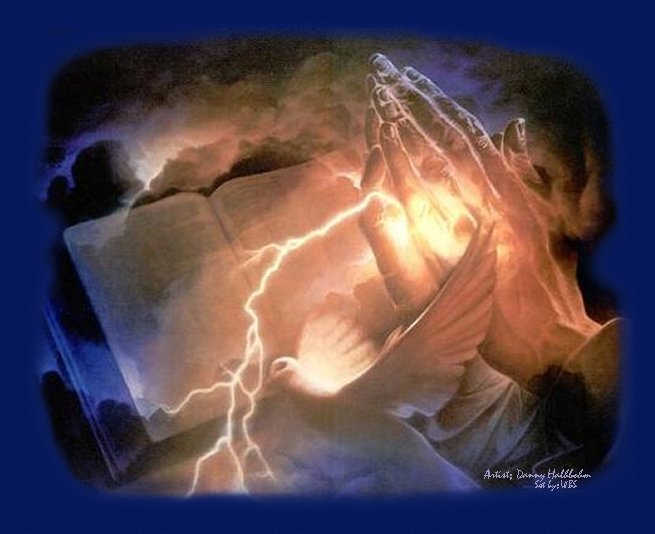 Как живой с живым я говорю…
УРОКИ ОДНОГО СМЫСЛА. (поговорим о Совести)
ДОКАЗАТЬ, ЧТО СЛОВО «СОВЕСТЬ»  - «СУТЕВОЕ» СЛОВО (СЛОВО-ПРАРОДИТЕЛЬ), КОТОРОЕ, КАК МОЛОКО МАТЕРИ, ПИТАЕТ ДРУГИЕ СЛОВА, КАЗАЛОСЬ БЫ, НЕБЛИЗКИЕ ЕМУ ПО НАПИСАНИЮ-ЗВУЧАНИЮ И ПО СМЫСЛУ.
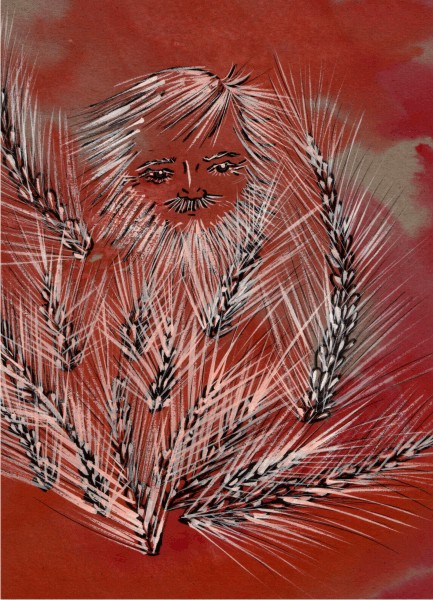 Пересказ
Подсказка
Предсказатель
Предсказание
Пересказчик
Рассказ
Рассказчик
Сказ
Сказка
Сказание
Сказитель
Говор
Разговор
Поговорка
Заговор
Заговорщик
переговоры
Приговор
Выговор
Сговор
Объяснение
Прояснение
Изъяснение
Выяснение
Уяснение
Ясность
очень
Разум 
Разумение
Умение
Ум
Спрос
Просьба
Проситель
Запрос
Просить
Переспросить
Выспросить
Запросить
Расспросить
Испросить
весьма
Мудрый
Мудрость
Рок
Роковой
Общество Общий Общение
Община  Общо Сообщение
весь
Объяснить Прояснить Изъяснить
Выяснить Уяснить  Ясно
Ясный
Молить Умолять Моление
Молебен Молитва Обмолвиться
Молва
Мудрец
Пророк
Предсказатель
Умный
Целый
Цельный
Цель
Целитель 
Исцеление
Разговаривать
Поговорить
Заговорить
Разговорить
Переговорить
Приговорить
Выговориться
Сговориться
Прорицатель
Прорицать Речь
Речитатив
Речистый
Изречение
Снести
Перенести
Пронести
Вынести
Занести
Нести
Носить
Глагол
вещун
Вестник
Известие
Известный
Предвестник
Предвозвестник
Провозвестник
Увещевать
Совещание
Совет
Советник
Навет
Рассказать
Пересказать
Подсказать
Высказать
Предсказать
Пересказать
Сказаться
Сообщать
Глас
(Голос)
Глашатай
Оглашение
Оглашенный
Изъясниться
Молвиить
Изрекать
Произносить
Говорить
Глаголить
ВЕСТЬ
ВЕЩАТЬ
ВЕЩИЙ
Сказать
Оглашать
С О В Е С Т Ь
Умный. Умение.
    Ум. Умелец.
Разумный. Разум.
Разумение.
Судьба.
Рассудок. Рассудить.  
Судья. Судить. Суд.
Судьбоносный.
Мудрый
Мудрость
Рок
Роковой
Мудрец
Пророк
Вещун
Увещевать. Совещание. Совет. Советник
Вещий
Совесть
- Совесть – вещий (общий) закон, по которому должно жить общество.
-Совесть – помогает провидеть будущее (прорицатель, предсказатель.
- Совесть – высшая мудрость, помогающая победить рок и строить свою судьбу по законам разума, рассудка.
ОТКРЫВАЕМ ТАЙНУ СЛОВА «ВЕЩИЙ»
« Второе, чем проявляет себя дух в человеке, это – Совесть. Совесть указывает человеку, что угодно Богу, а что не угодно, что должно и что не должно делать. Но не только указывает, но и понуждает человека исполнять указываемое, причем за исполнение награждает утешением, а за неисполнение наказывает угрызением. Совесть есть наш внутренний судья – блюститель закона Божьего. Недаром наш народ называет Совесть «голосом Божьим» в душе человека», (стр. 127).
Прочитайте отрывок из «Закона Божьего о Совести.     Какое предложение текста, с вашей точки зрения, самое главное? Обоснуйте свой ответ.
Прочитайте отрывок из «Скупого рыцаря»А.С.Пушкина
Когтистый зверь, скребящий сердце,
	                                                                                                       
Совесть.
	                               
Незваный гость, докучный собеседник,
	                              
 Заимодавец грубый, эта ведьма,
	                              
От коей меркнет месяц и могилы
	                               
Смущаются и мертвых высылают…»
-Вспомните, что являлось высшей ценностью для скупого рыцаря?
- Принесло ли ему счастье богатство?
- Чем для скупого рыцаря является совесть?
-  Какие строчки  отрывка самые «страшные»? Объясните почему.
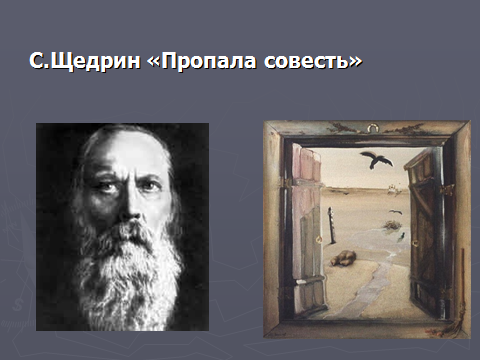 Работа над содержанием сказки
Пропала совесть….и никто не догадался, что чего-то вдруг стало не доставать и что в общем жизненном оркестре перестала играть какая-то дудка. Многие даже начали чувствовать себя бодрее и свободнее… Ловчее стало подставлять ближнему ногу, удобнее льстить, пресмыкаться, обманывать… Ничто не огорчало их (людей), ничто не заставляло задуматься; и настоящее, и будущее – все, казалось, так и отдавалось им в руки, - им счастливцам…
Совесть пропала вдруг, почти мгновенно! Еще вчера эта надоедливая приживалка так и мелькала перед глазами... и вдруг…ничего! Исчезли досадные признаки, а вместе с ними улеглась и та нравственная смута, которую приводила за собой обличительница-совесть…
Люди остервенились; пошли грабежи и разбои, началось всеобщее разорение.
А бедная совесть лежала между тем на дороге, истерзанная, оплеванная, затоптанная ногами пешеходов. Всякий швырял ее, как негодную ветошь, подальше от себя…
Выполните задания и ответьте на вопросы

- Охарактеризуйте действие совести на человека 
- Опираясь на отрывок из сказки, нарисуйте словесный портрет людей, героев сказки Щедрина.
Что, с вашей точки зрения, ждет общество, состоящее из людей без совести? 
-  Есть ли надежда на спасение? В ком таится эта надежда?
И.Шмелев  «МЯТЫЙ ПАР» (отрывок). (Подготовка к ЕГЭ- задание уровня «С»)
Все чаще  спрашиваешь  себя: пустеют люди? теряют  чувства,  утрачивают  способность − помнить? Ожесточается,  усыхает человек?  И приходится  отвечать,  что да,  усыхает,  утрачивает  слух к голосу своего  «надсмотрщика» − совести,  теряет  навыки к благородству,  долгу,  любви,  даже к простой  жалости.  Это так,  какие бы случаи  исключительных душ  ни приводились.  Я сам знаю  чудесные примеры. Но если глядеть  на «большие  числа», −  печальный  вывод  неоспорим.   
… Хладеем и равнодушничаем,  отмахиваемся,  стараемся «не  помнить», глушим голос  своего верного  надсмотрщика − совести,  совестливости даже.
…Что-то  еще даем, но эти  бесчисленные  балы,  вечера,  концерты  рассчитаны  на  приманку,  на «обмен», на − «дай − и получи». Подсчитайте,  сколько  впустую  разбрасывается  денег,  которые  для нужды и нужны!
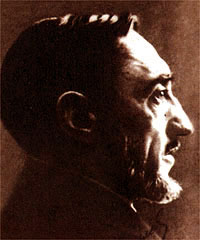 …Возьмите  самое  важное дело наше,  на все  оценки − заботу о наших  инвалидах. И что  же видим?  Явный укор, в глаза, − нам  укор. Инвалиды  наши − «на Божьей  воле», как  птицы  небесные, − и мы  можем  с горькой  усмешкой видеть,  как  извращено  евангельское: «о завтрашнем  дне  не помышляйте».  Завтрашнего  дня  нет  у инвалидов. Это  им облегчит,  конечно, награду  на небеси,  а нас,  если проснется  совесть,  раздавит беспощадно,  но не исправит упущенного, − нашего преступления.  Или  мы и бояться  перестали укоров совести? Инвалиды молчат…  но вдумайтесь в их молчание,  напрягите воображение,  поменяйтесь местами  с ними… − и вы узнаете все,  и ужаснетесь.  Я не буду приводить примеров, − страшно их приводить.  Вдумчивый  человек увидит.   Управляющие делами инвалидов − те же инвалиды,  и они так  совестливы-чутки, что…  хочется им сказать:  да  будьте  же,  дорогие,  властны и  требуйте!  Все,  ведь, у вас  права!..  Знаю,  они не согласятся: они − герои,  а герои не  требуют. И вот,  молчат герои. И мы −  молчим…
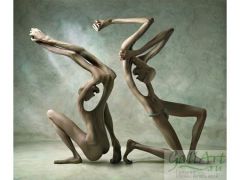 Да,  жизнь приняла  бег бешеный,  попала  в «систему  скоростей» и  мешает нам  вдуматься,  вчувствоваться,  вобрать в себя.  В мельканьи этом  мы легко забываем все.  Скоро не люди  будем, а так…  мелькатели.   
     Стыдно повторять  «детскую истину», что нельзя, позорно,  преступно  забывать тех,  кем когда-то  гордились; нельзя  выбрасывать  из души,  как «отработанный,  мятый пар»,  чудеснейшие  движения  души,  растеривать их  в мельканьях  жизни.  Нельзя  героев,  ныне беспомощных,  безногих и безруких,  слепых и  параличных,  больных,  затурканных… − считать  чем-то  вроде  «отработанного,  мытого пара», хоть  это и  отвечает  веку машинному,  веку  мельканий  и скоростей.  Страшен  наш век − борьба: мчащегося  железа и − тончайшей  материи духовной,  невидной глазу, − движений  сердца,  еще не  совсем  усохшего. Тут  уж вопрос  о человечности,  о том  важнейшем,  без чего  все и вопросы  рушатся: быть человеку  или − зверю…
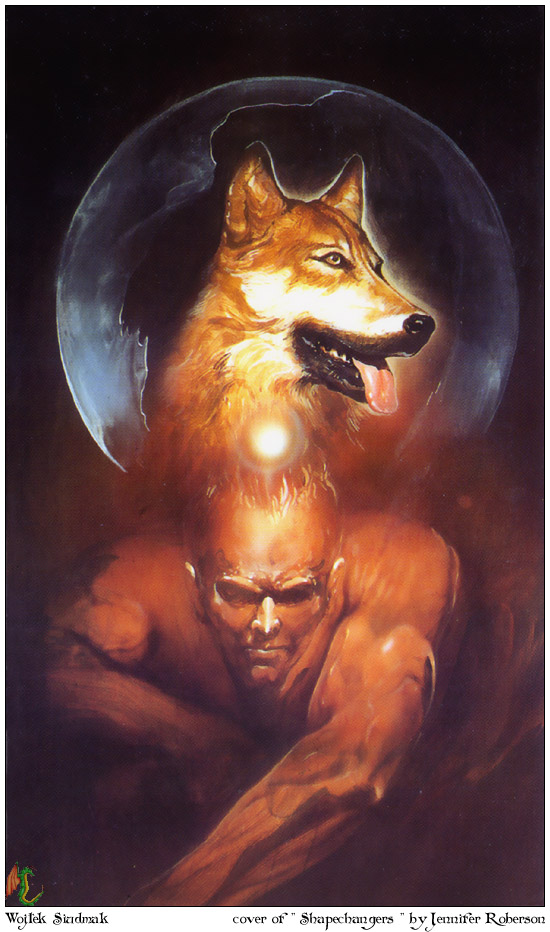 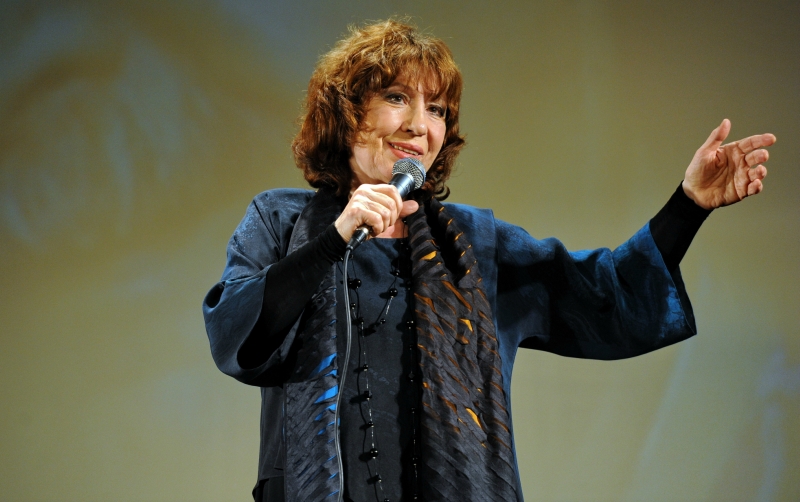 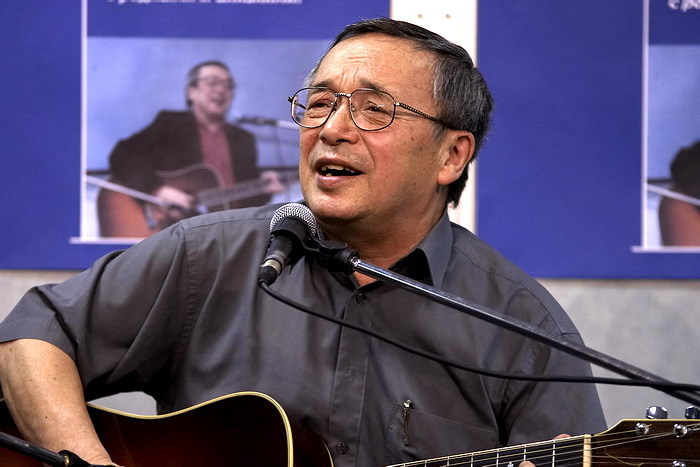 Ю.КИМ  и Е.Камбурова«Диалог с Совестью»